«Прогулка по осеннему парку»
ГБОУ СОШ №1 п.г.т. Безенчук Самарской 
области С.П. «детский сад «Берёзка»
Музыкальный руководитель:
Кочанова А.Н.
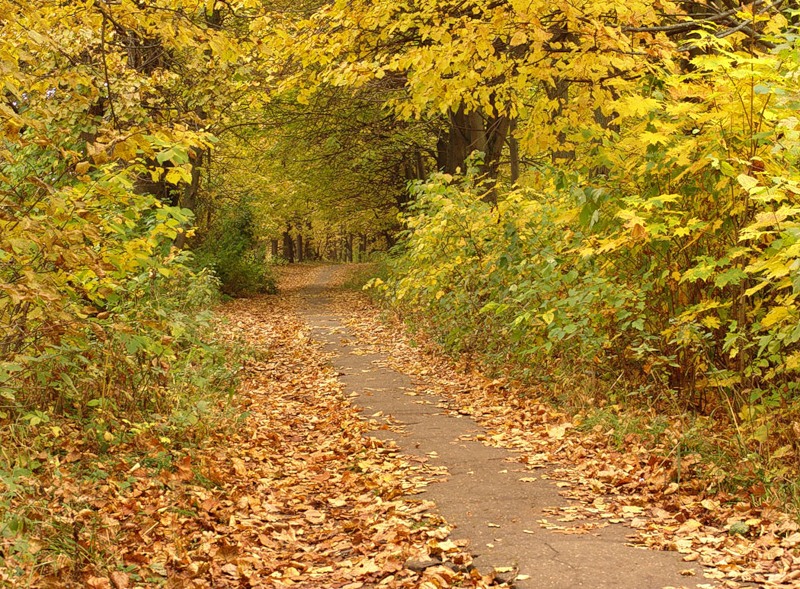